בית הנוער "שמיר" פתח תקווה
2020 תש"פ
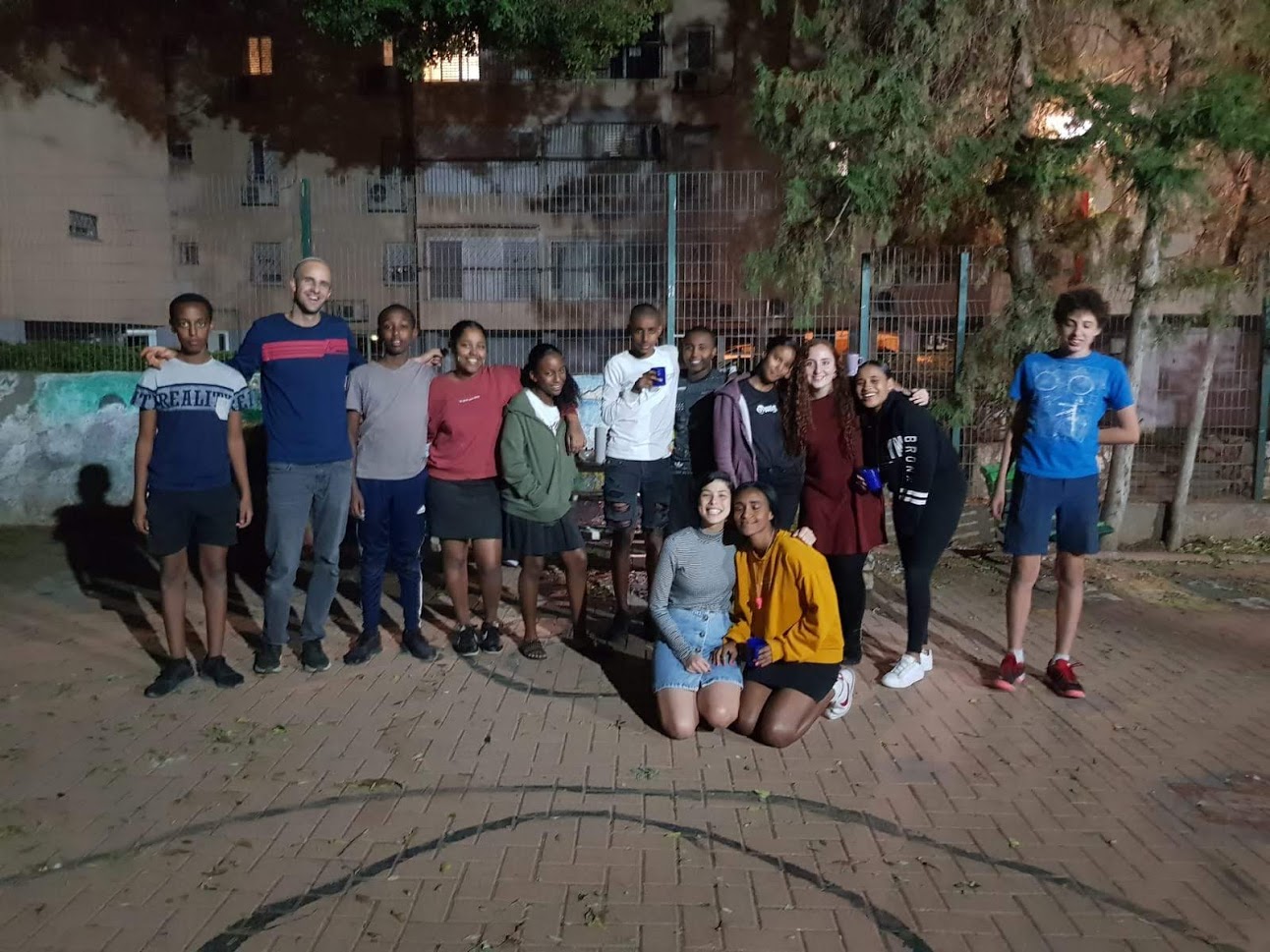 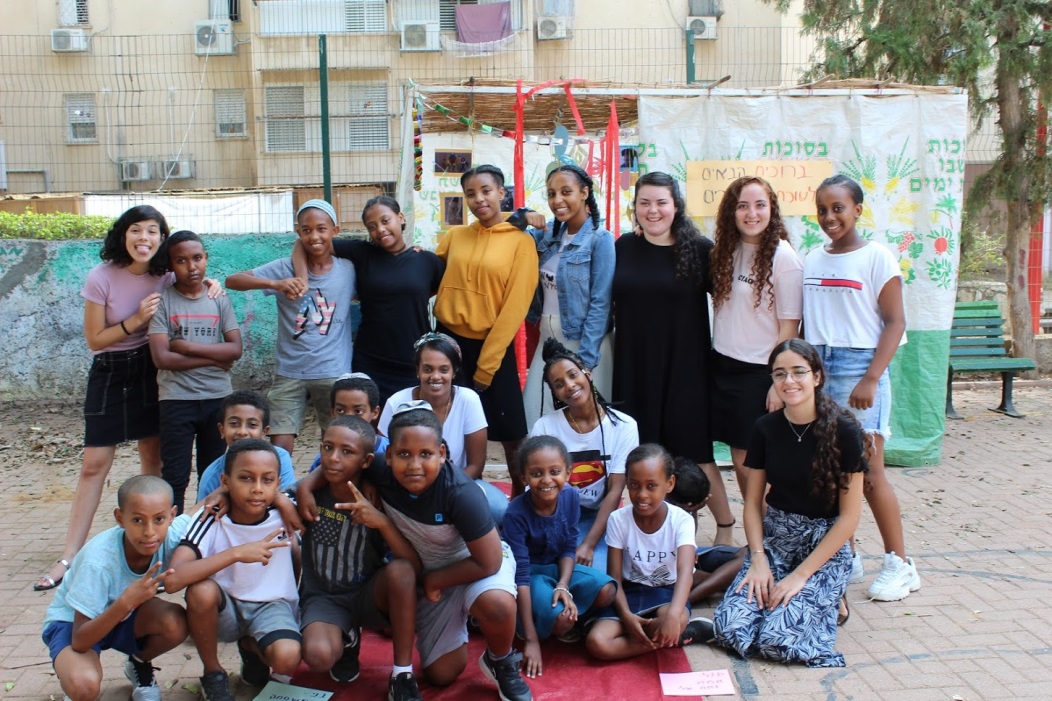 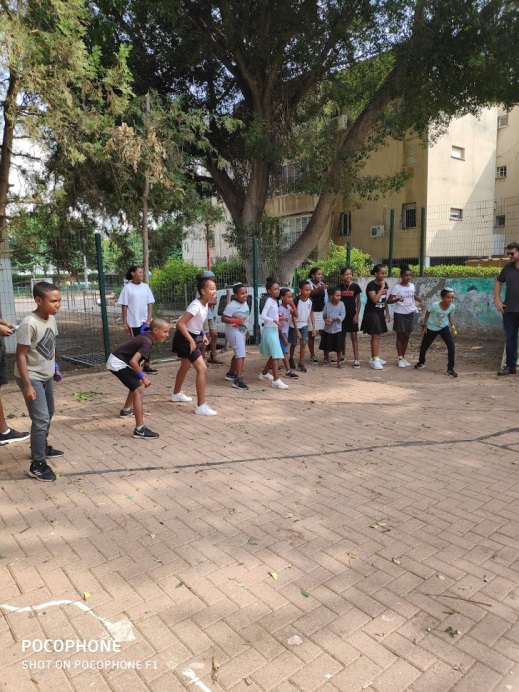 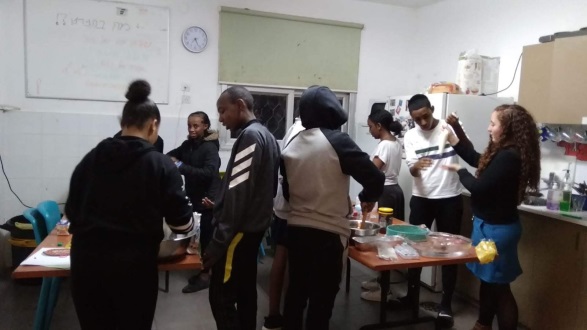 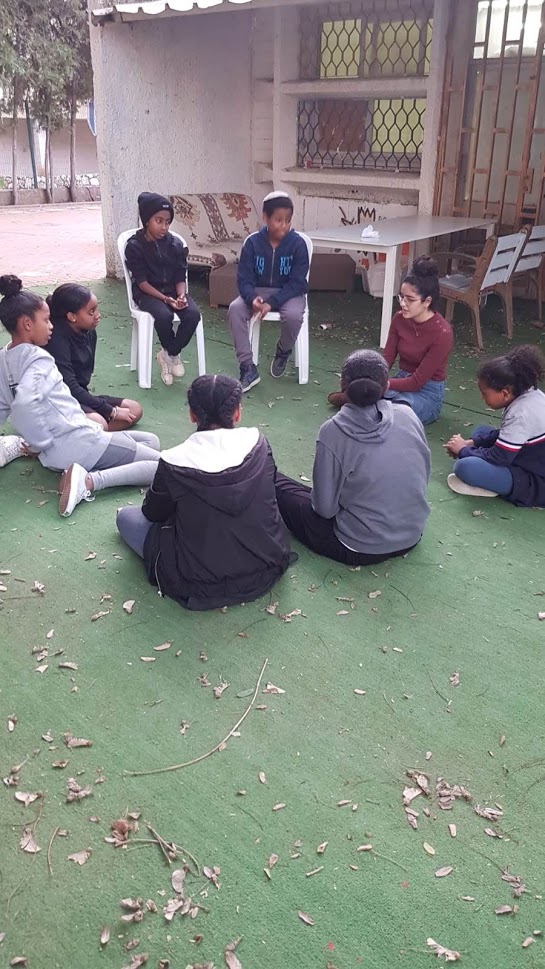 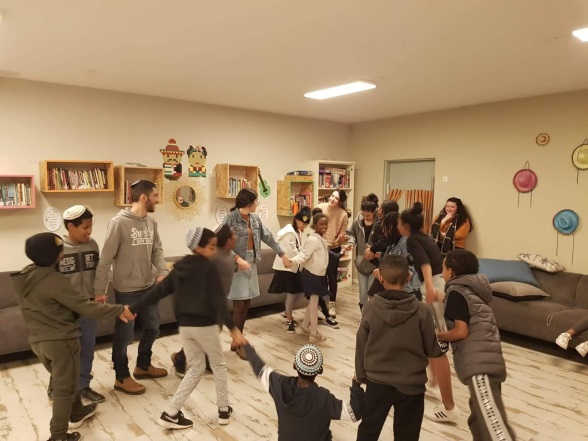 פעילויות
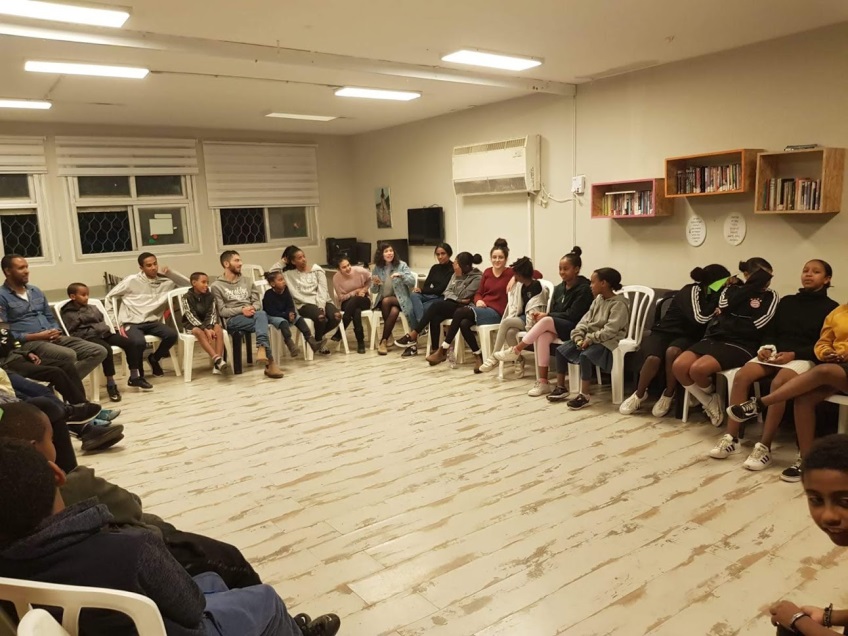 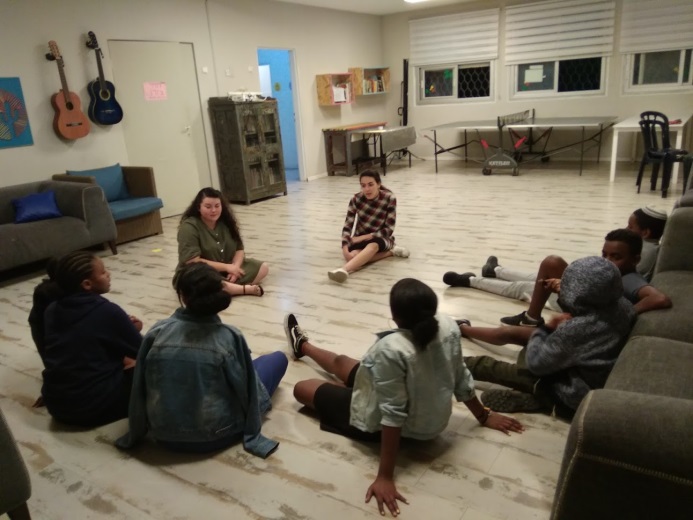 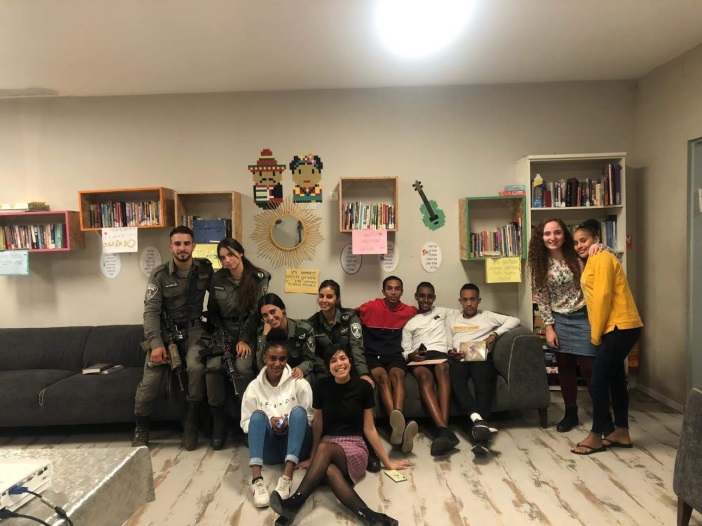 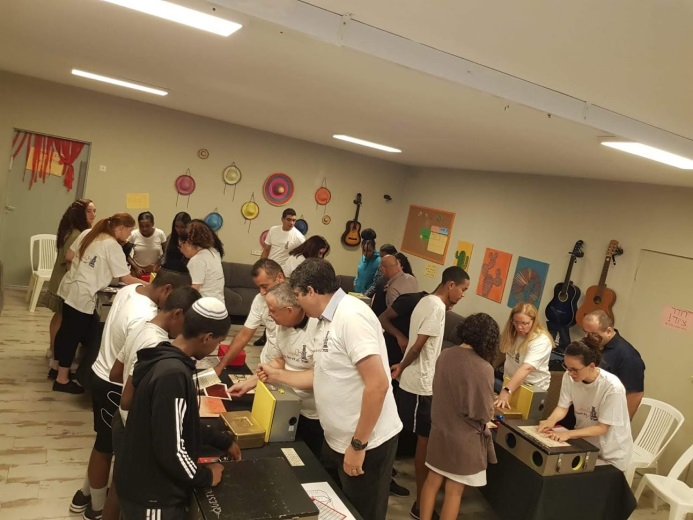 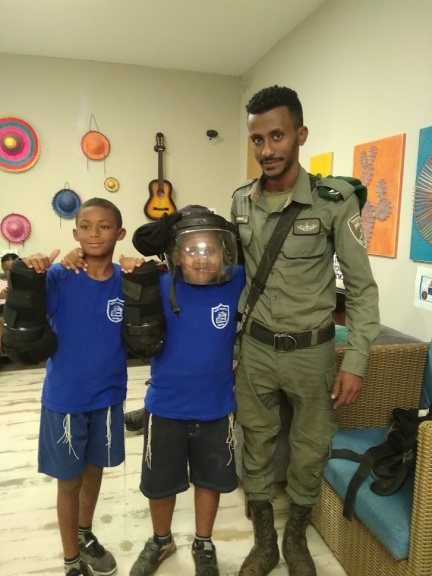 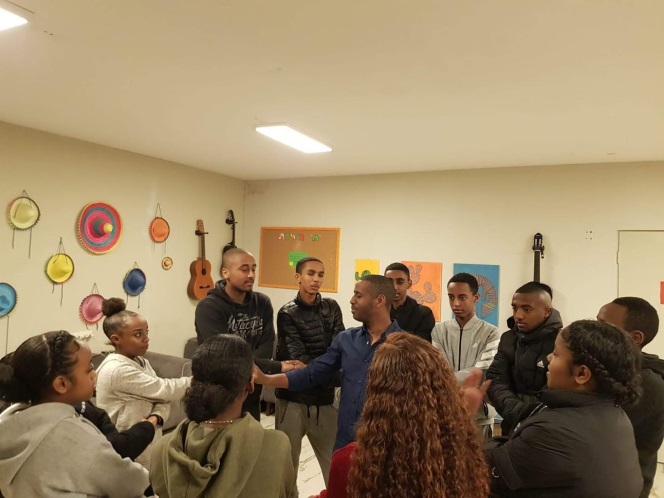 סדנאות/שיחות
 חיצוניות
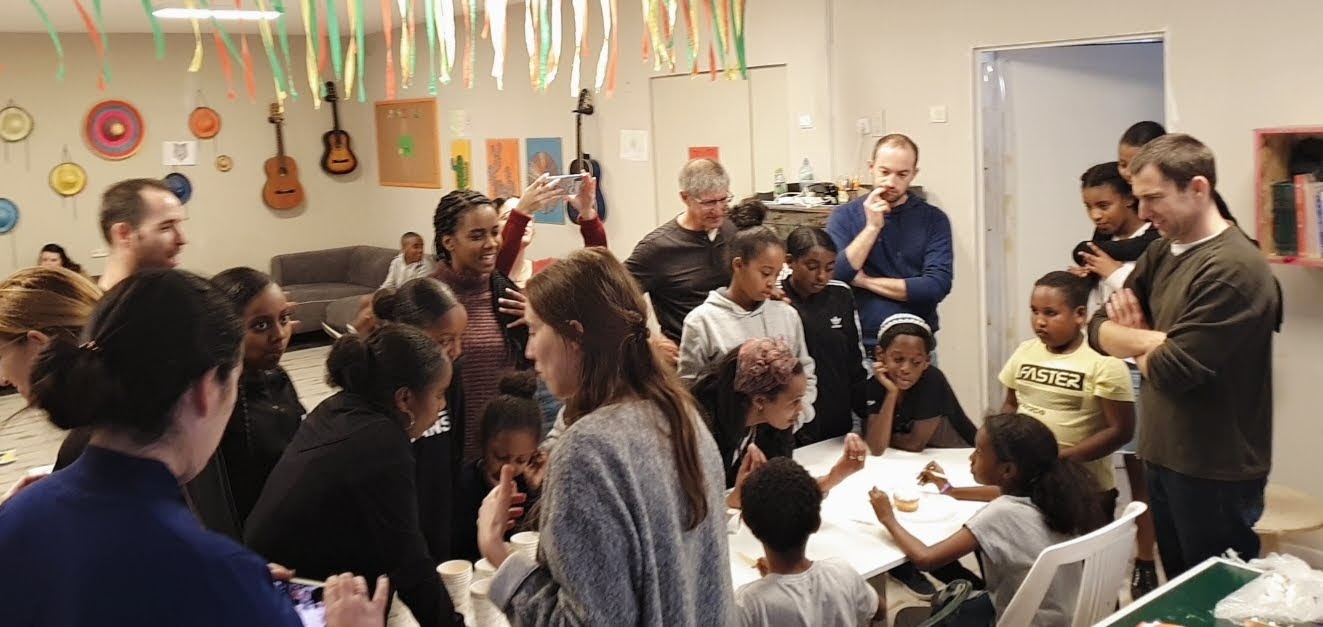 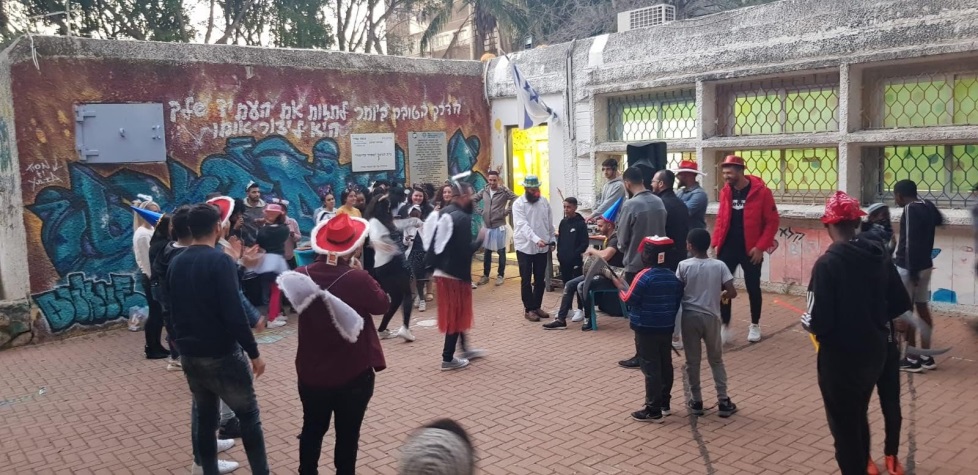 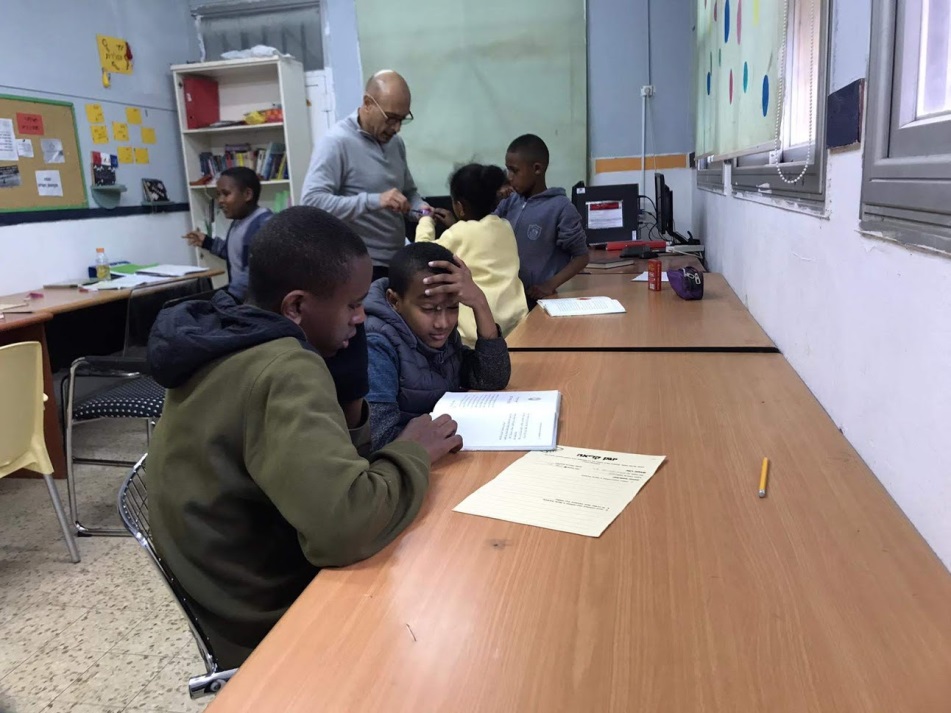 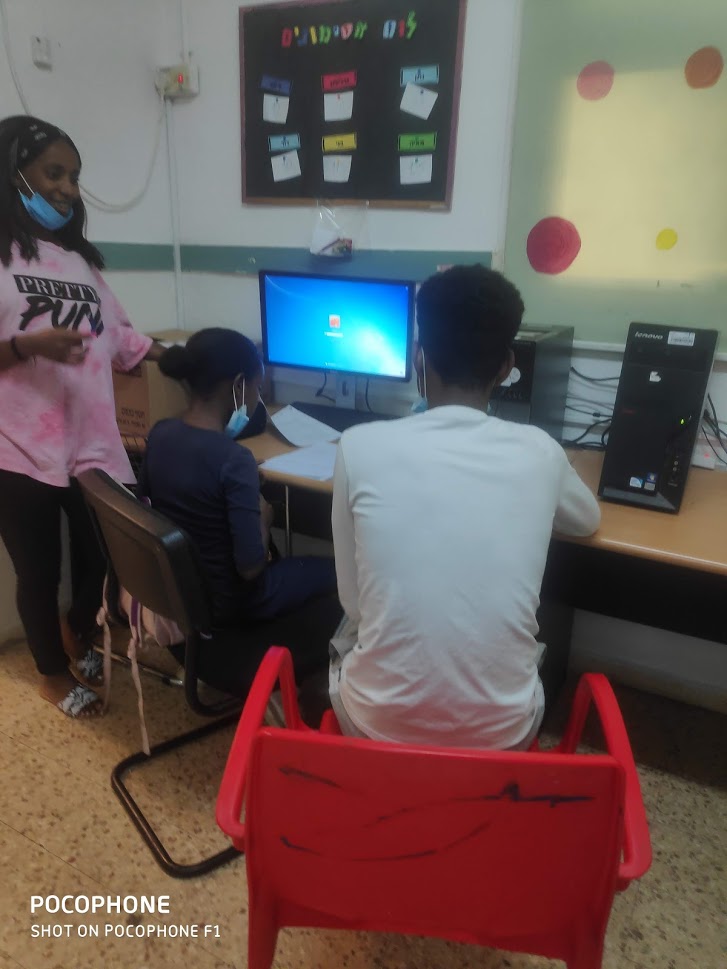 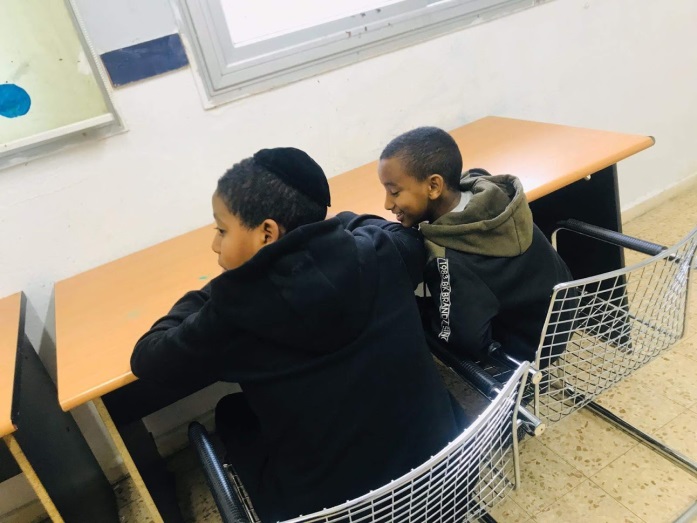 שעת למידה
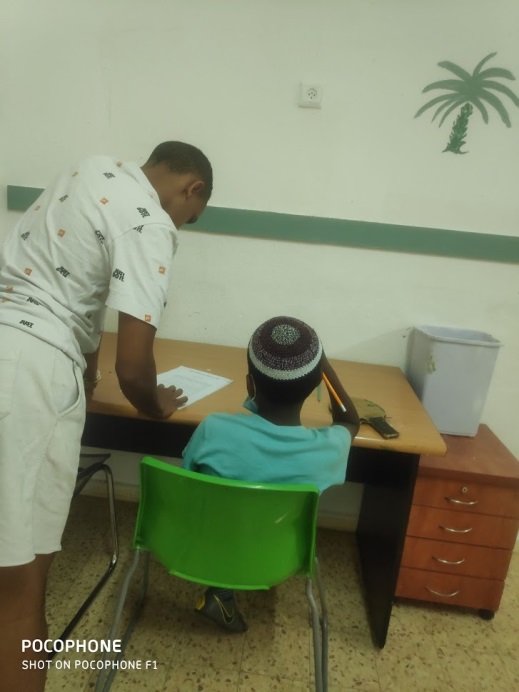 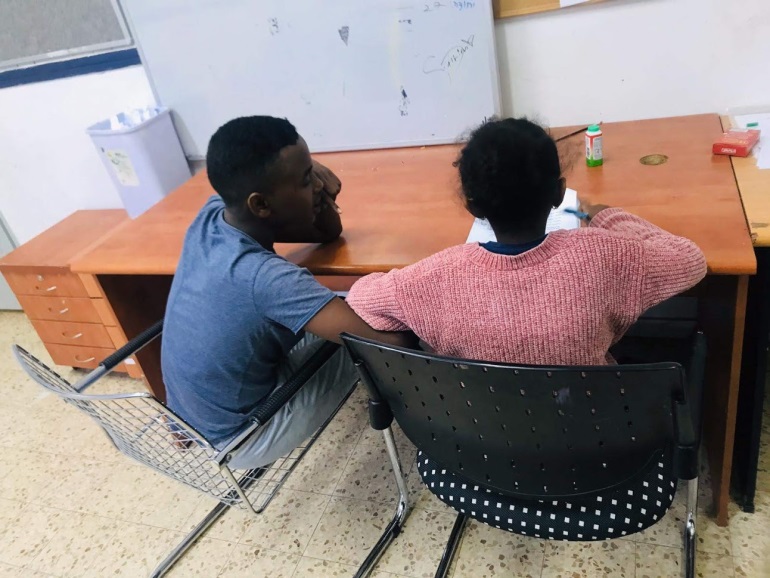 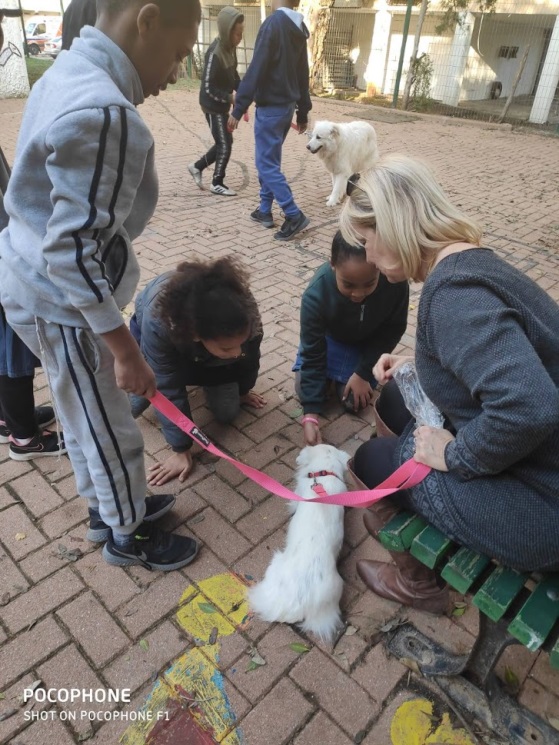 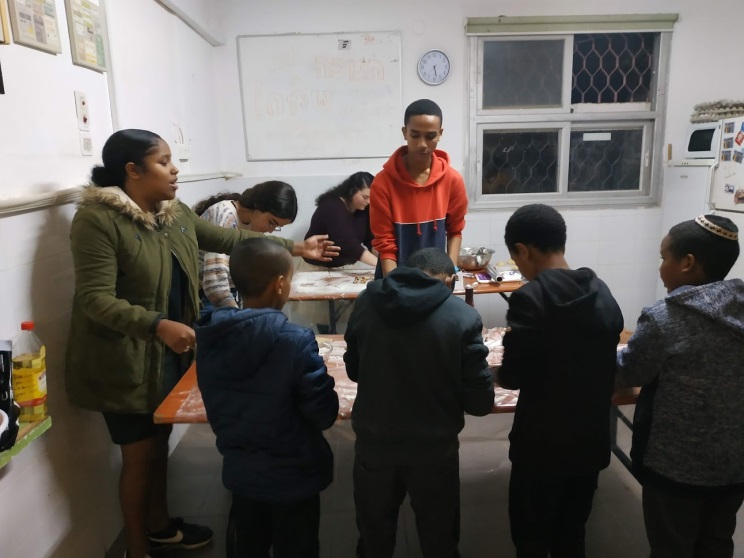 חוגים
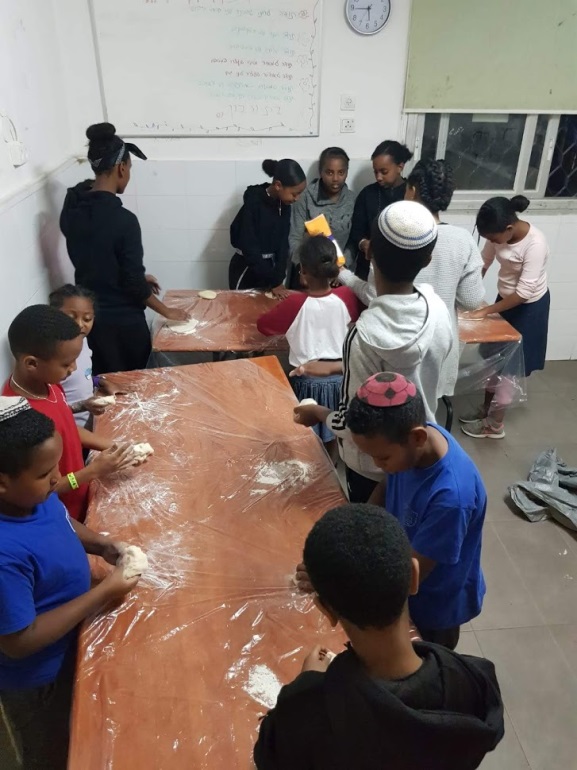 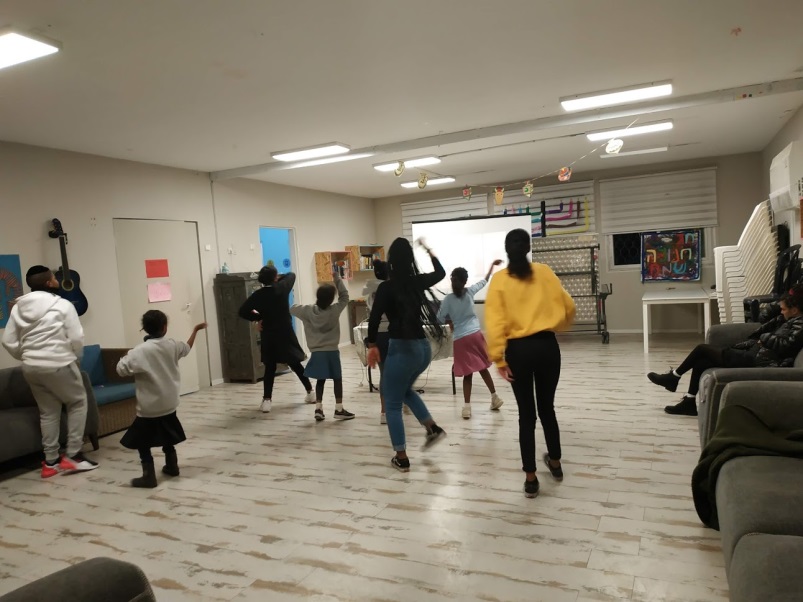 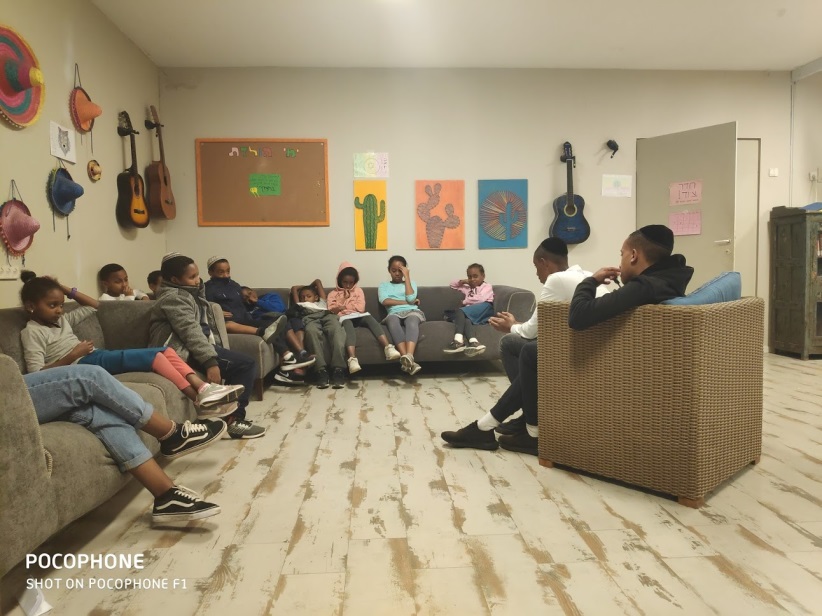 מדצ"ים
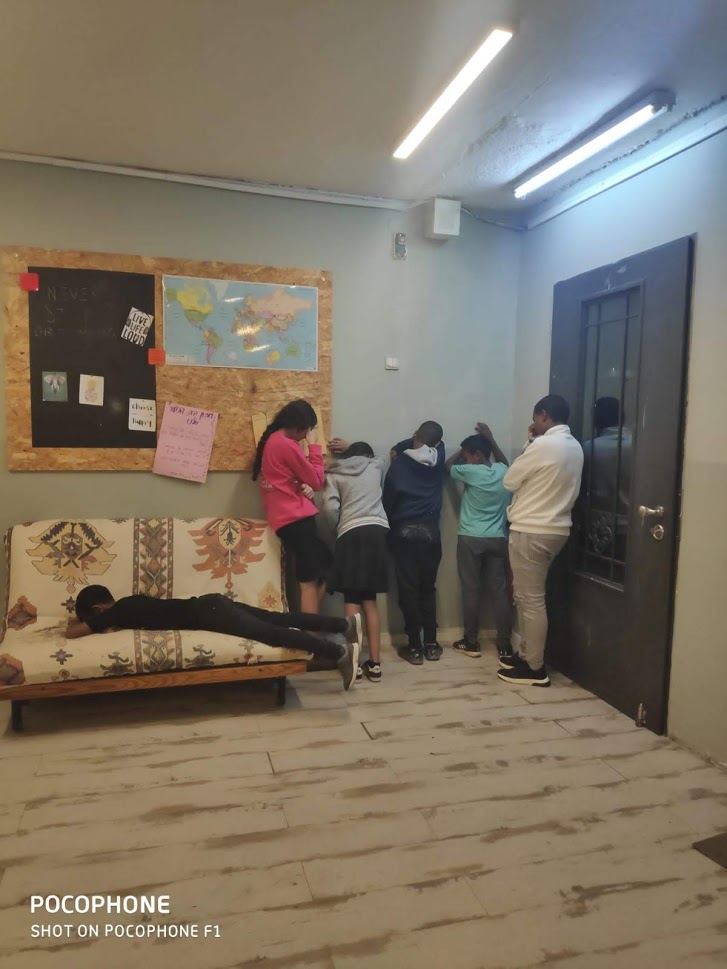 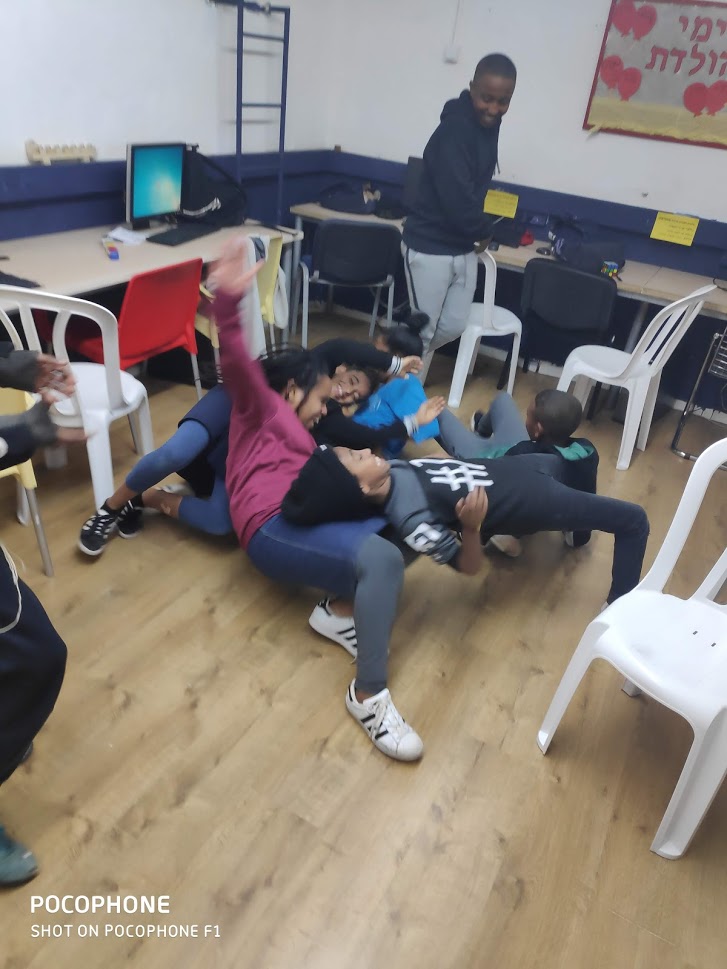 מסיבת חנוכה
אירוע בר/בת מצווה
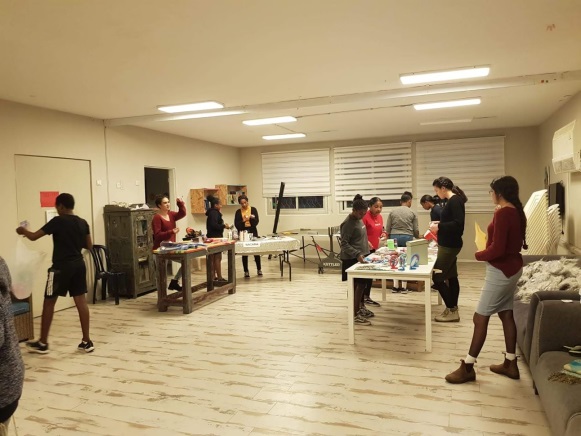 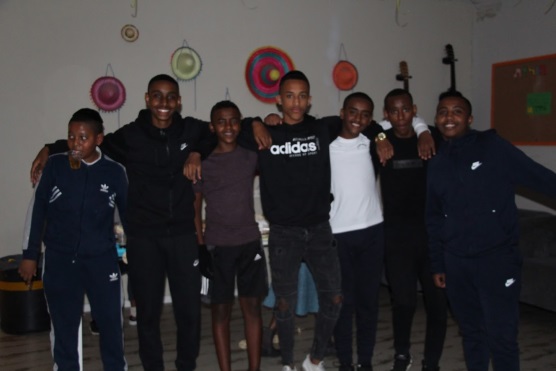 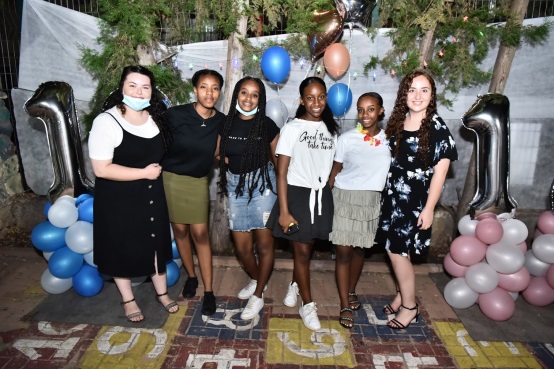 שוק צ'ופרים
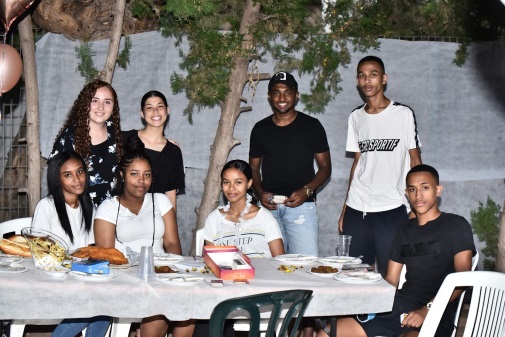 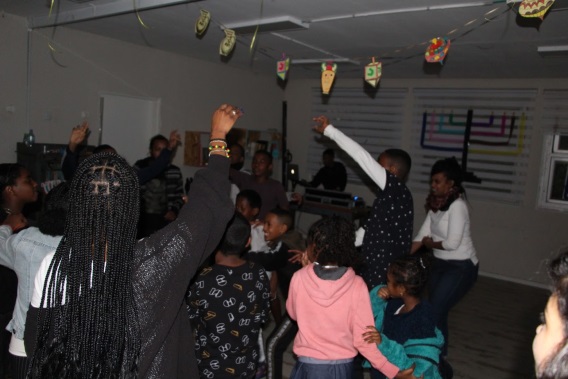 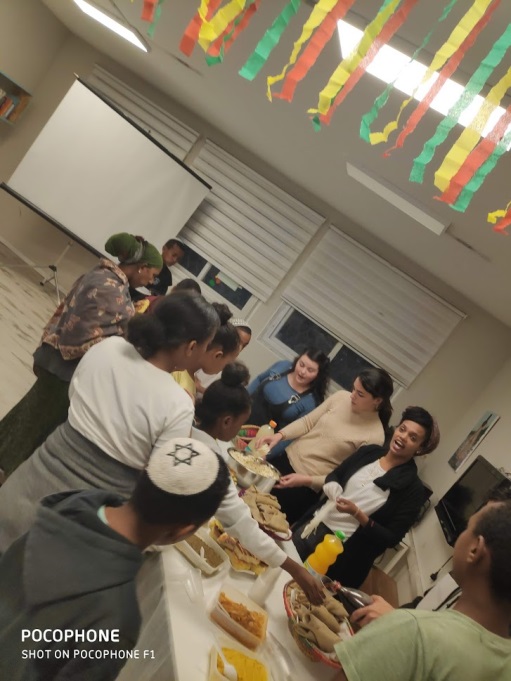 חג הסיגד
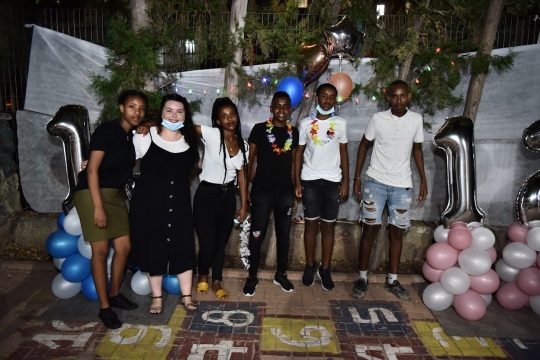 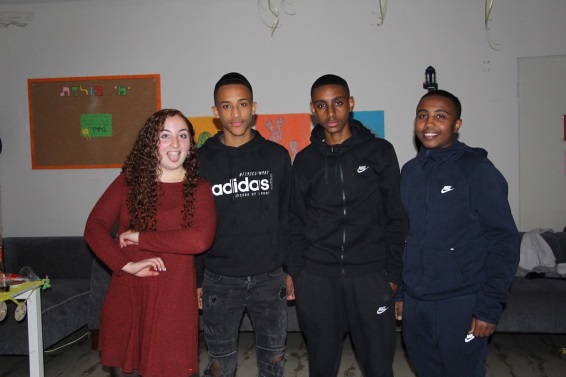 טקס הסובלנות
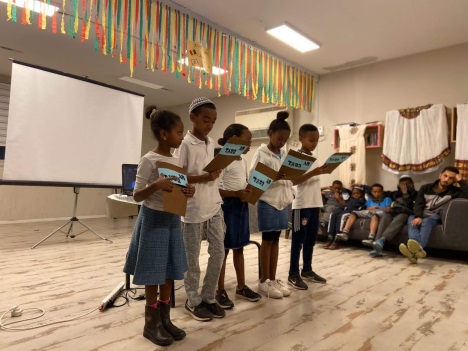 אירועים
 מיוחדים
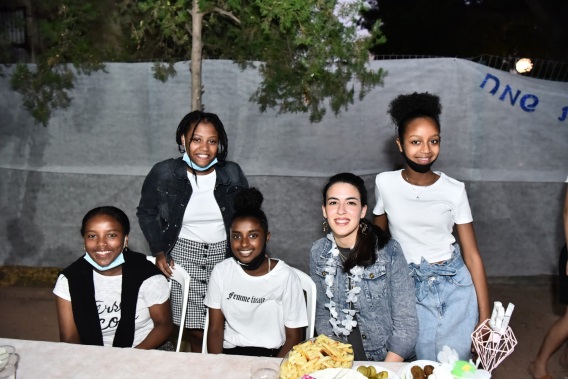 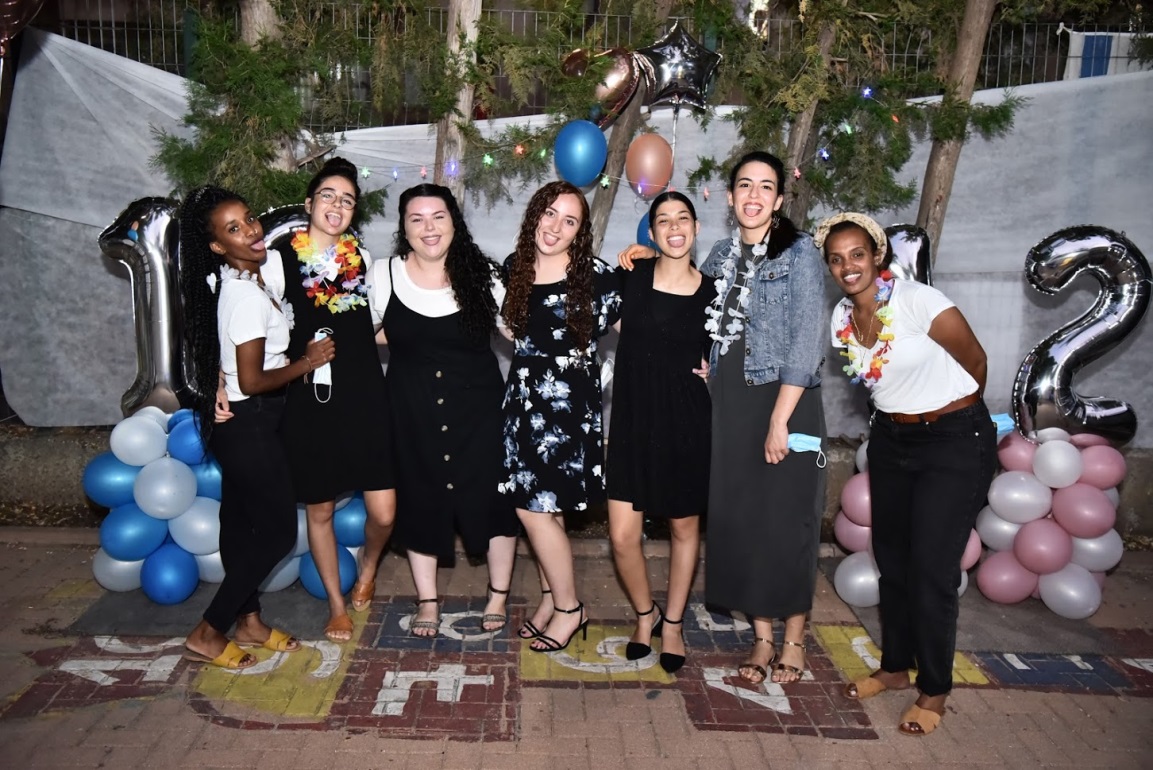 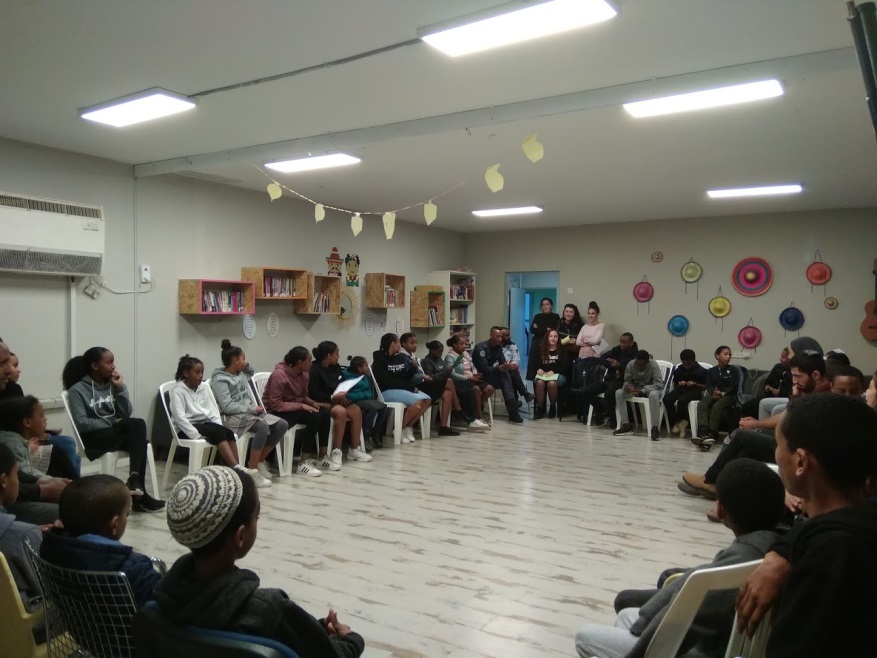 צוות 2020 תש"פ